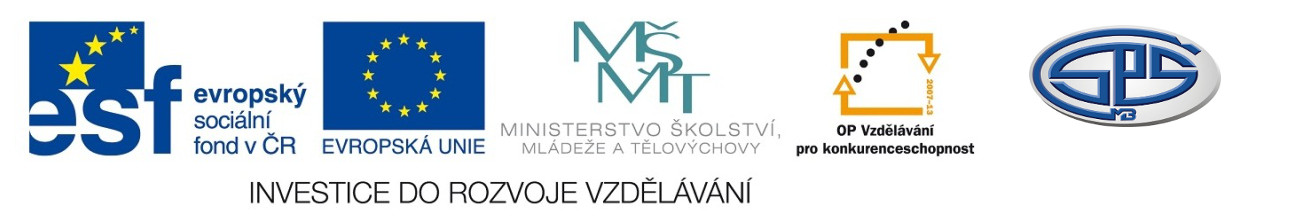 Soubor testů – DIVADLO PO 2. SVĚTOVÉ VÁLCE
Mgr. Ludmila Růžičková
Střední průmyslová škola, Mladá Boleslav, Havlíčkova 456
CZ.1.07/1.5.00/34.0861
MODERNIZACE VÝUKY
Anotace
Předmět: český jazyk a literatura
Ročník: IV. ročník SŠ
Tematický celek: Poezie a divadlo po druhé světové válce
Klíčová slova: testForma: test	
Datum vytvoření: 2. 4. 2013
Soubor testů – DIVADLO PO 2. SVĚTOVÉ VÁLCE
Uveďte autory a obsah následujících divadelních her
A

Dalskabáty, hříšná ves


Kdyby tisíc klarinetů
B

Dnes ještě zapadá slunce nad    Atlantidou

Návštěvní dny Š + G
Charakterizujte tvorbu těchto divadelních scén
A

	DIVADLO NA ZÁBRADLÍ 
	A REDUTA
B

		SEMAFOR
Charakterizujte tvorbu těchto divadelních scén
A

DIVADLO ZA BRANOU

DIVADLO JÁRY CIMRMANA
B

ČINOHERNÍ KLUB

BYTOVÉ DIVADLO